MTU LUG
General Meeting
Announcements
Continue thinking about elections
Pres, VP, Server Admins (all?), secretary?, maybe treasurer?
Did you have a good Spring Break
Nanocon? (still here)
nanocon-l@mtu.edu
Wednesday 6PM -- Fisher 131
eBoard Updates
Pres update
VP update
Server Team update

Need to Get the Reimbursement check from MUB
Jake (if he is even here)
Join on Involvement
https://www.involvement.mtu.edu/organization/lug
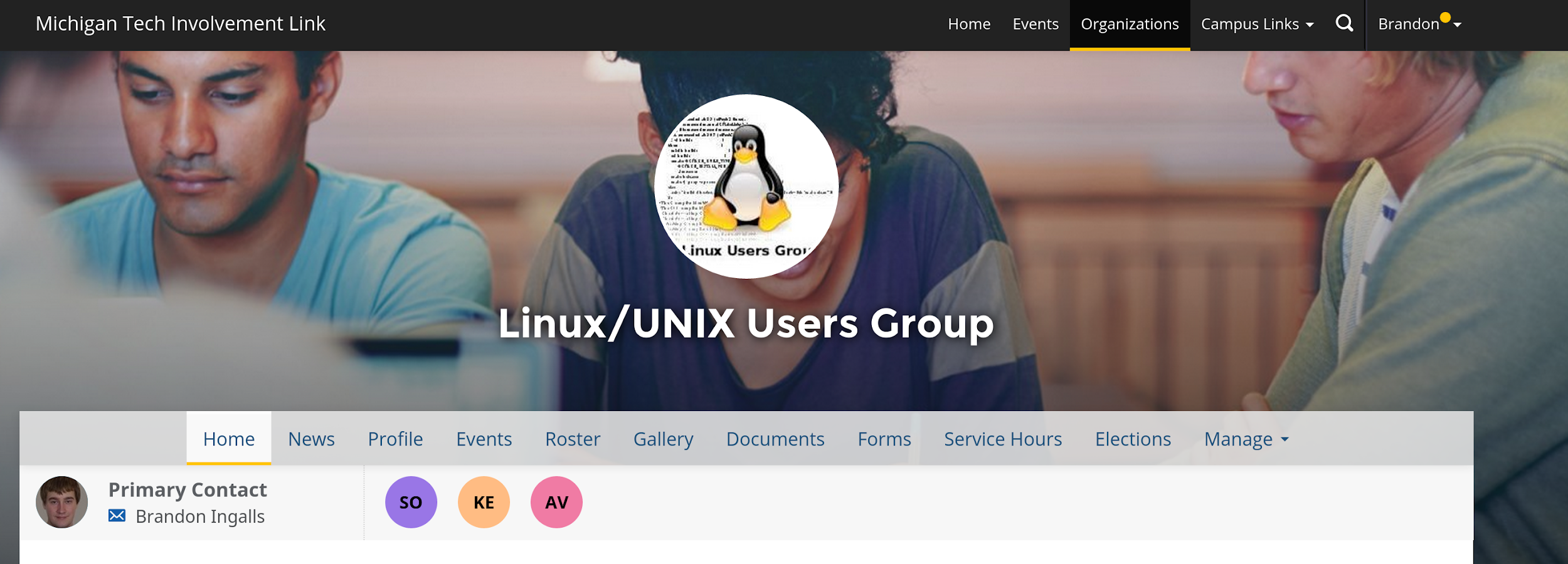 Join lug-l
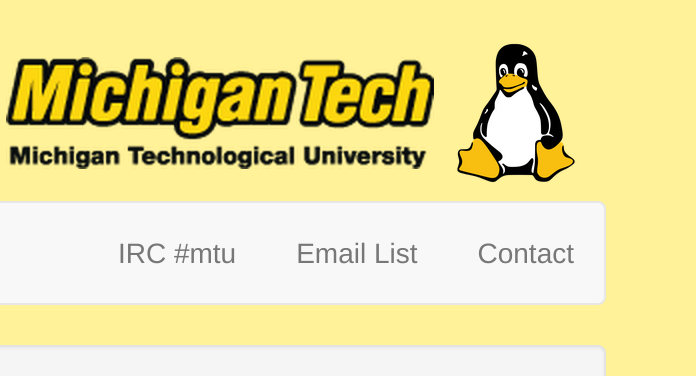 Join us on;
Slack mtulug.slack.com
Use mtu email
IRC

THESE ------------------>
Shell Server
Account if
have been to three general meetings
shell.lug.mtu.edu
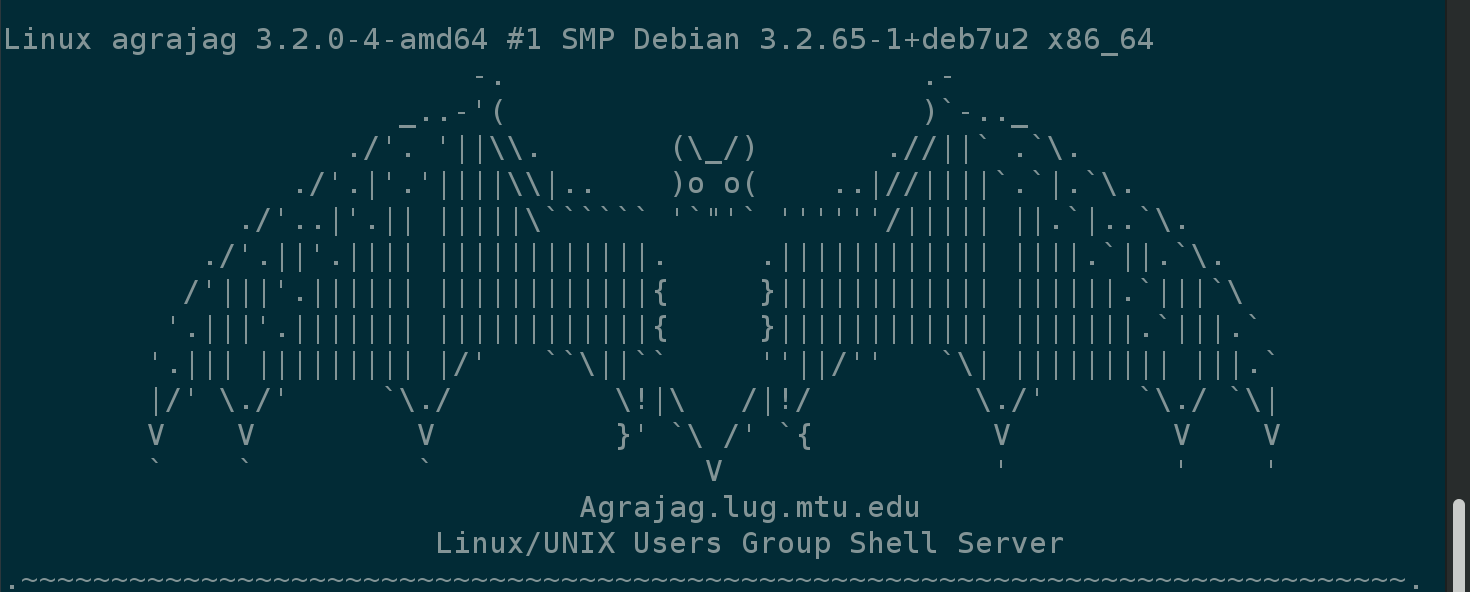 Fun-Time
What did you break this week or over break
Budget
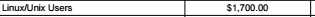 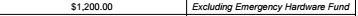